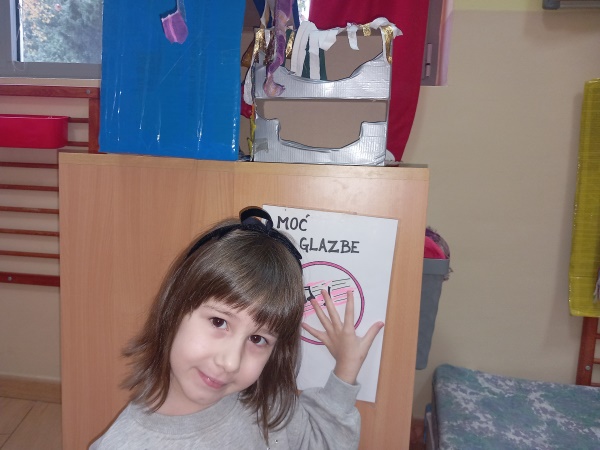 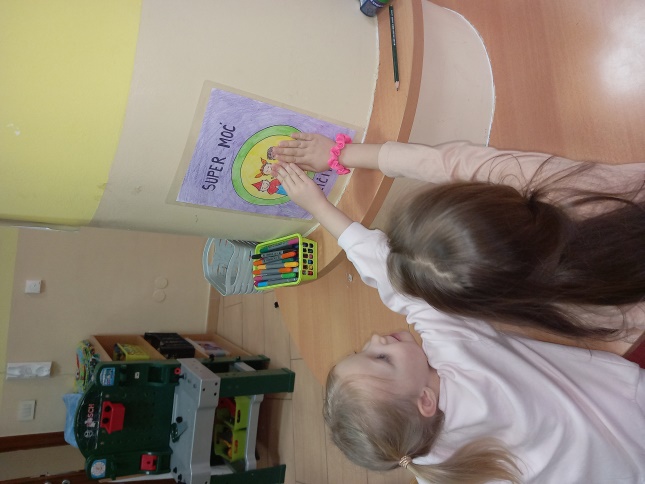 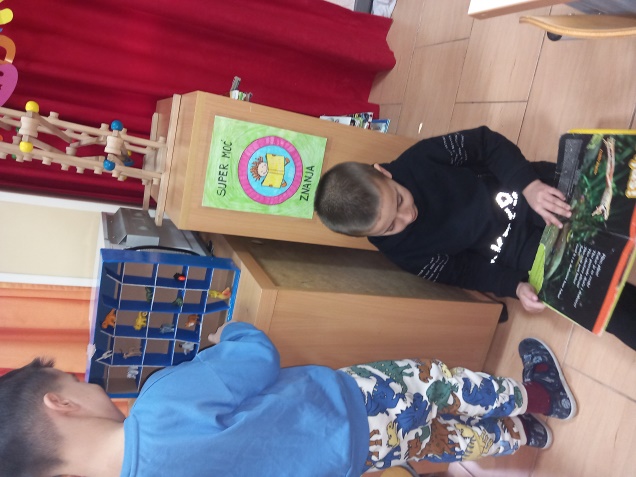 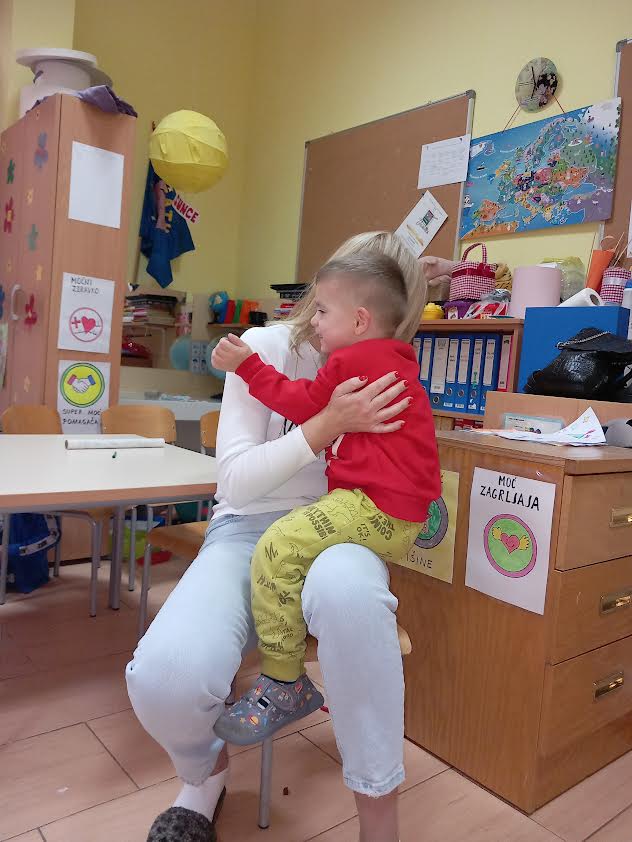 Super moć
tasteri
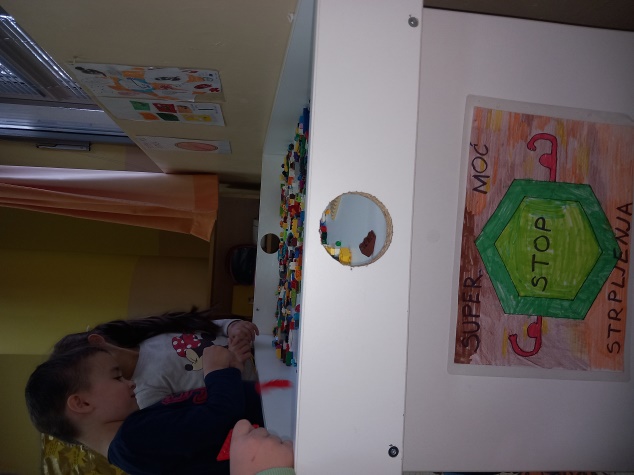 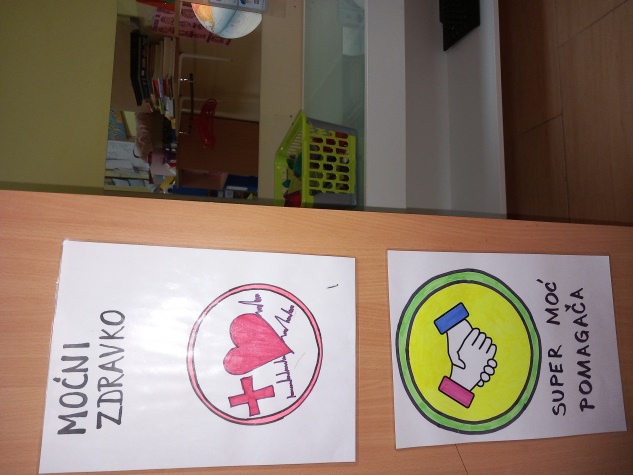 zagrljaj
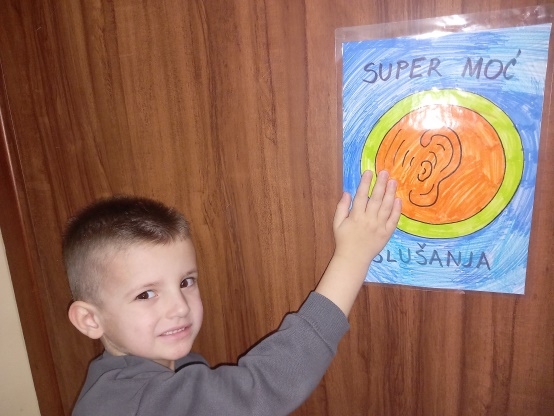